“天朝物产丰盈，无所不有，原不藉外来货物以通有无。”──清乾隆帝致英王乔治三世的信函。
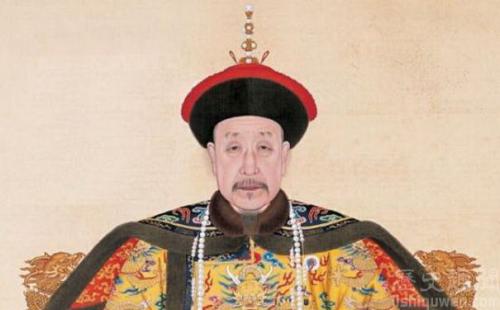 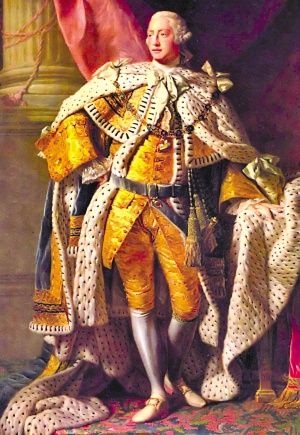 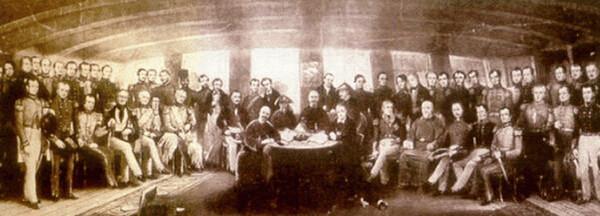 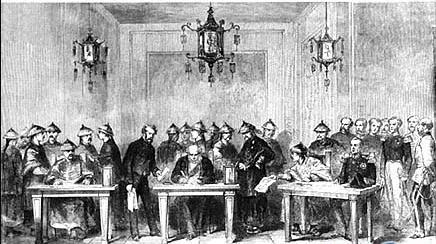 1842年《南京条约》
1858年《天津条约》
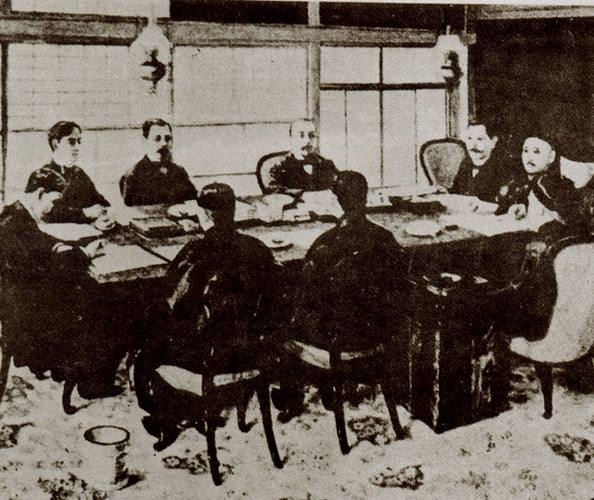 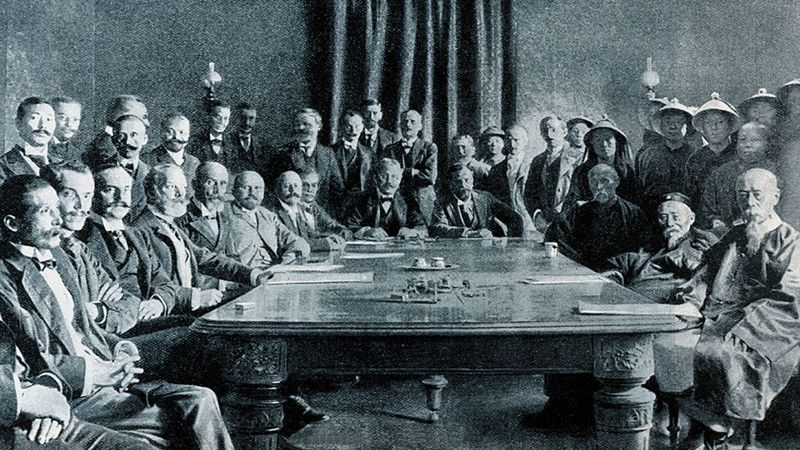 1895年《马关条约》
《辛丑条约》
历史的追问：
落后就要挨打
1、是什么导致了落后？
2、那么我们如何去避免落后？
第9课  对外开放
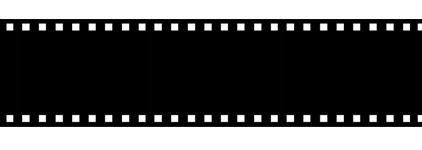 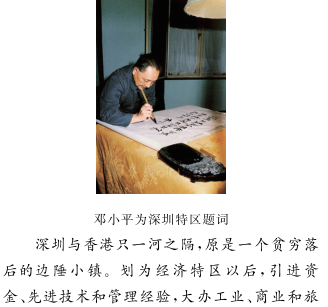 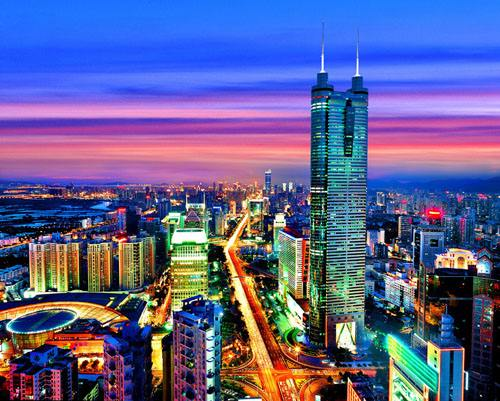 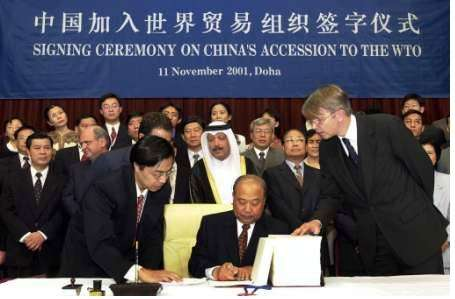 一、为何开放
十室九空人离去，村中只剩老和小
用生命作赌注的“逃港”风潮
穷——富
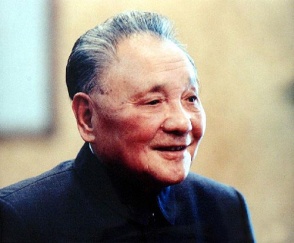 这是我们的政策有问题
大逃港
在当时的深圳，曾经流传着这样一首民谣：
“宝安只有三件宝，苍蝇蚊子沙井蚝。
    十屋九空逃香港，家里只剩老和小。”
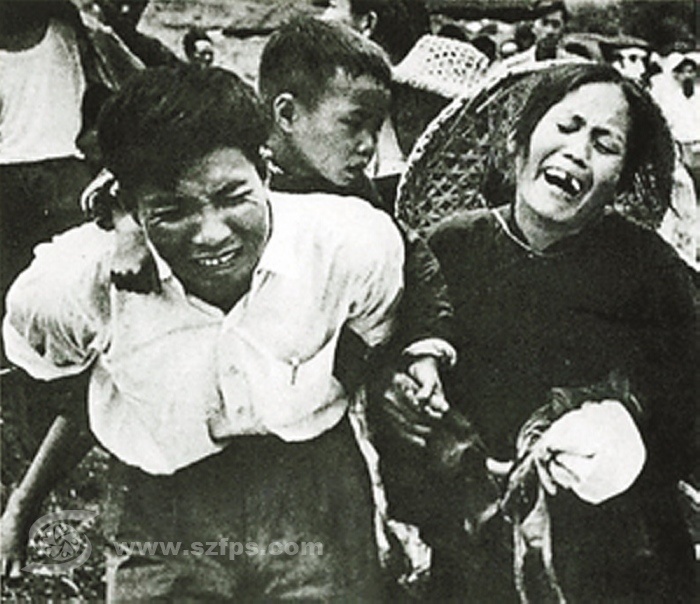 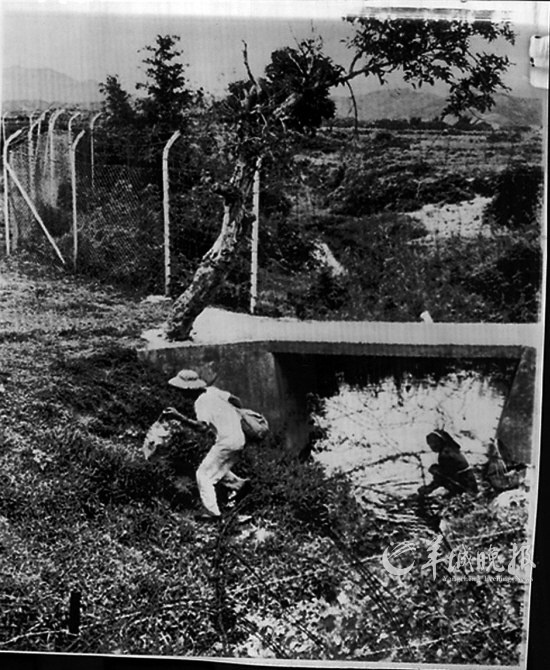 “辛辛苦苦干一年，不如对面8分钱”（指寄信到香港叫亲属汇款回来）
香港农民一天的收入，平均为70港币
当时宝安（今深圳）农民一天的平均收入在7角钱左右
一列催人奋进的火车
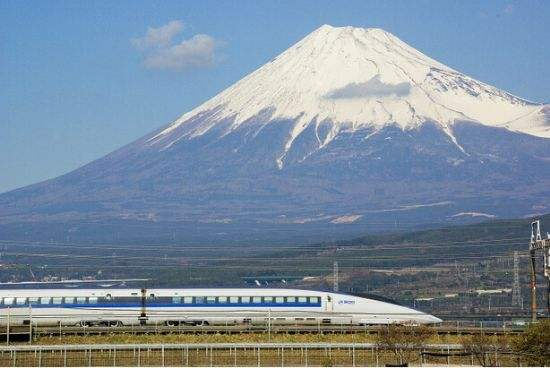 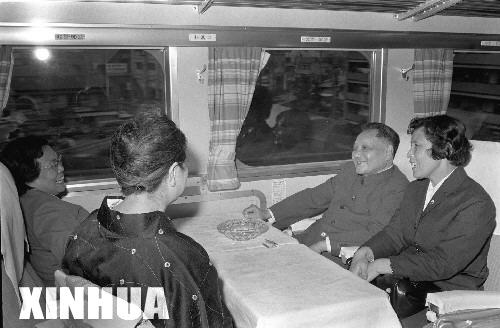 “快，真快！就像后边有鞭子赶着似的！这就是现在我们需要的速度。”
   “我们现在很需要跑。”
   “这次访日，我明白什么叫现代化了。”
改革迫在眉睫
邓小平说：“任何一个国家要发展，孤立起来，闭关自守是不可能的，不加强国际交往，不引进发达国家先进经验、先进科学技术和资金是不可能的。”“经验证明，关起门来搞建设是不能成功的，中国的发展离不开世界。”
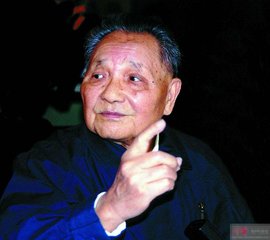 二、如何开放
一个目光长远的决策
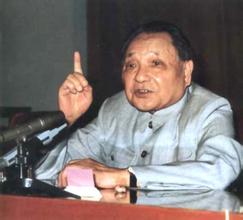 ……在你们广东划出一块地方来，也搞一个特区。过去陕甘宁边区就是特区。中央没有钱，可以给些政策，你们自己去搞，杀出一条血路来。
             ——邓小平
1980年8月26日，第五届全国人大常委会第15次会议决定，批准国务院提出的决定在广东省的深圳、珠海、汕头和福建省厦门建立经济特区。
2.开始：1980年，中央决定在广东、福建两省兴办深圳、珠海、汕头、厦门4个经济特区
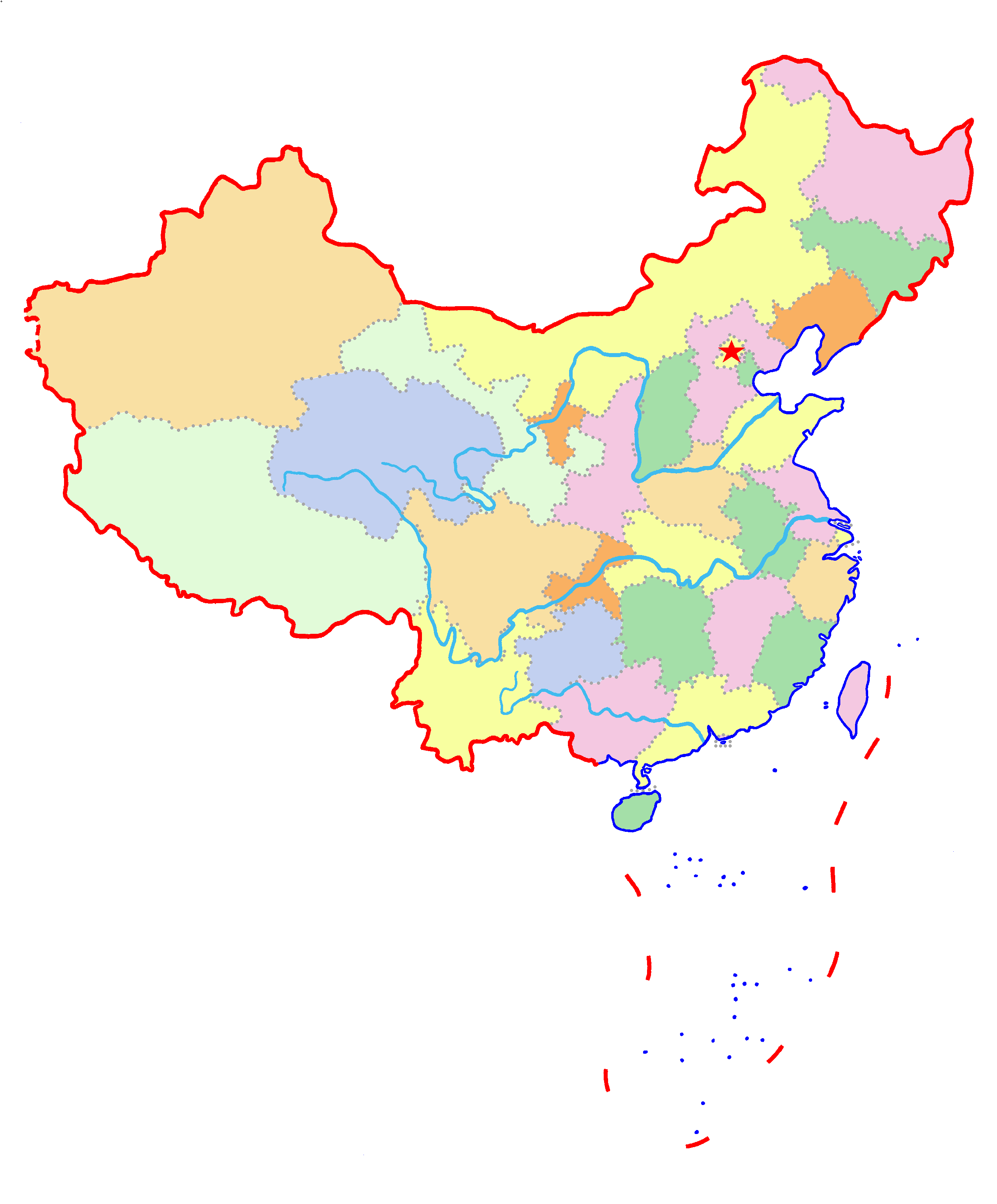 为什么选择深圳、珠海、汕头、厦门作为经济特区？
沿海交通便利
靠近澳门、香港有利于引进外资和开展海外贸易
主要侨乡所在地，有利于引进资金
厦门
深圳
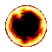 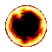 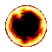 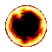 汕头
珠海
碰撞2：“租界” 风波
走私风潮：中央老同志勃然大怒，有人趁机指责特区是“旧租界”，卖国。
“这是资产阶级又一次向我们的猖狂进攻”
“广东已经变了颜色，经济特区就像当年的租界”
“宁可业务上受损失，也要把这场斗争进行到底！”
“广东要查处一批，杀掉一批！”
讨论：你认为特区是“租界”吗？你如何看待这场风波？
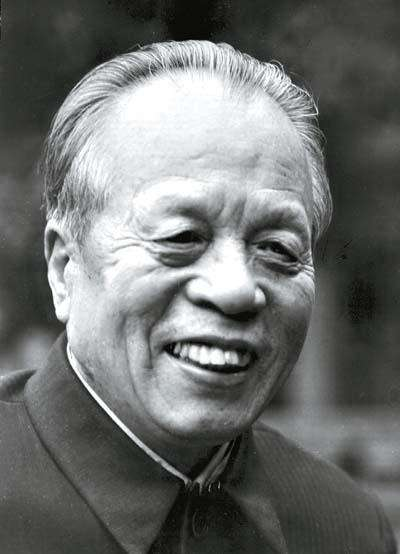 主权完全在我们手里，那里的政府、警察、军队都是我们的，执行我国法律……办特区是对主权的运用。
少谈点主义，多谈点实际，多干点社会主义。
任仲夷（时任广东省委书记）
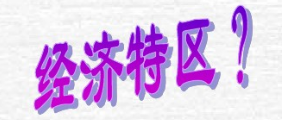 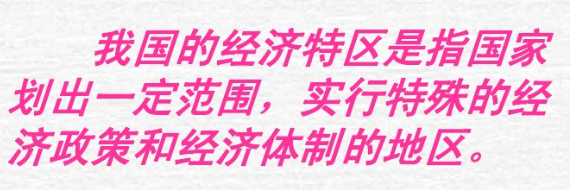 主要目的是为了更好地吸收和利用国外的资金、先进技术和管理经验，以促进我国经济的发展。
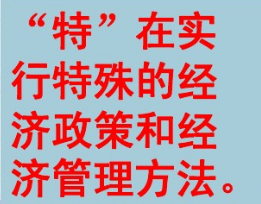 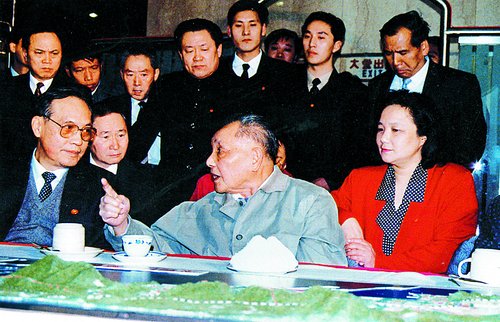 1984年，邓小平视察南方。
今天的深圳
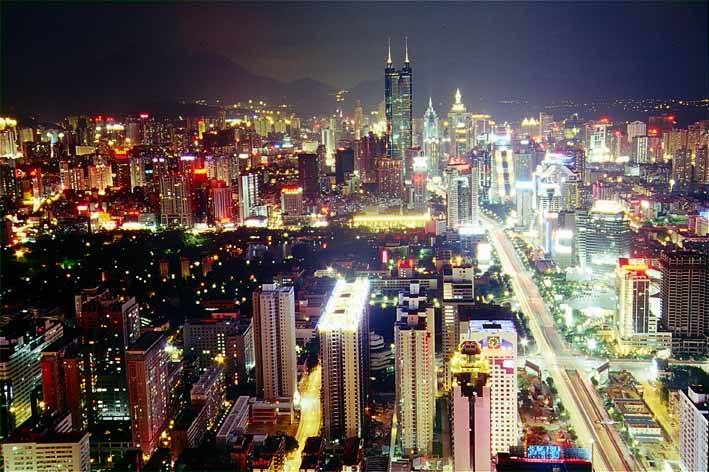 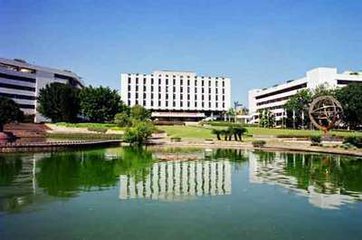 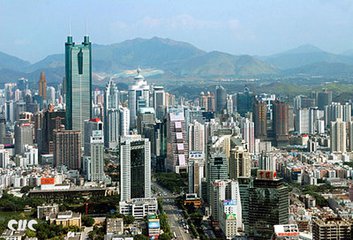 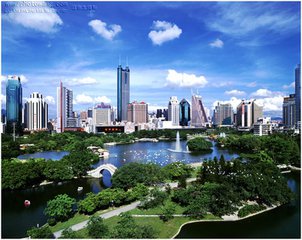 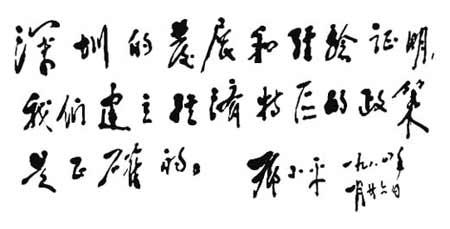 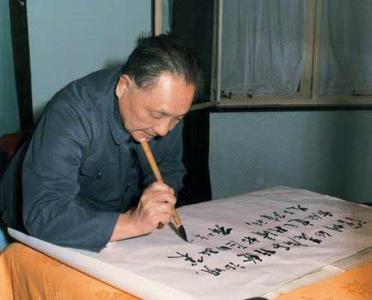 透过窗口，中国人看到了什么？
特区是个窗口，是技术的窗口，管理的窗口，知识的窗口，也是对外政策的窗口。
请阅读教材内容总结，
我国是如何一步步进行对外开放的？
形成了什么样的格局？
我们建立经济特区，实行开放政策，有个指导思想要明确，就是不是收，而是放。
除现在的特区之外，可以考虑再开放几个港口城市，如大连、青岛。
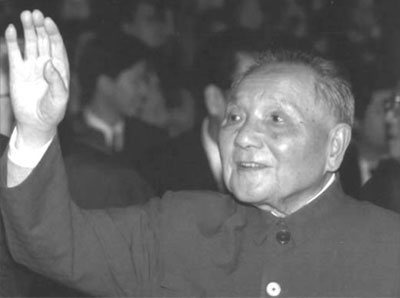 点
线
思考：
1984年我国又进一步开放了哪些沿海城市？
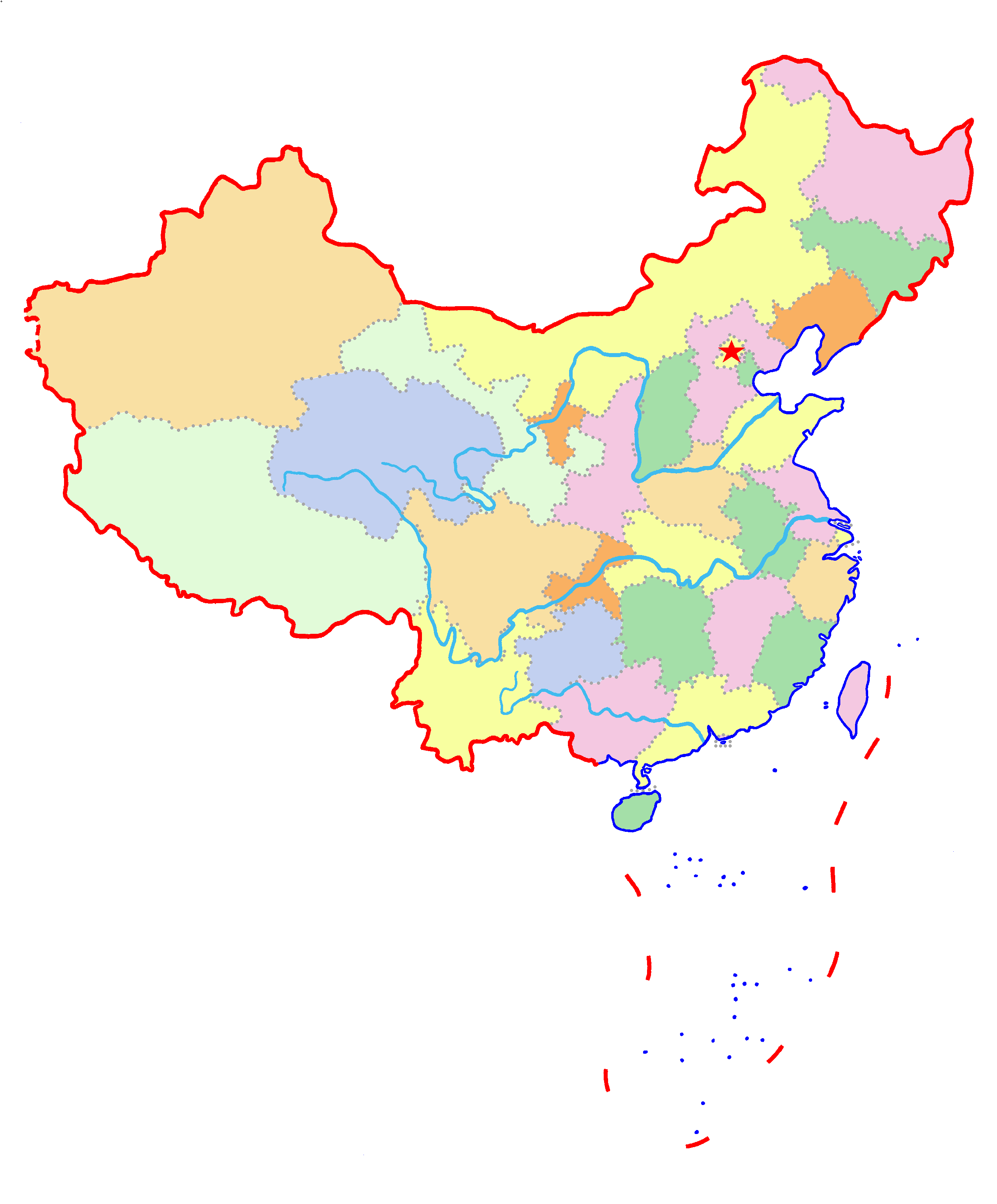 秦皇岛
天津
大连
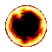 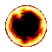 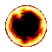 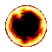 烟台
青岛
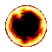 南通
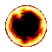 沿海开放城市
经济特区
连云港
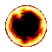 上海
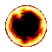 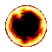 广州
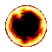 宁波
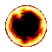 北海
温州
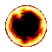 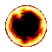 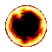 福州
湛江
①1985年以后我国又开放了哪些经济开放区？
②1988年增设哪一经济特区？
③1990年中央宣布在哪里建立开发区？
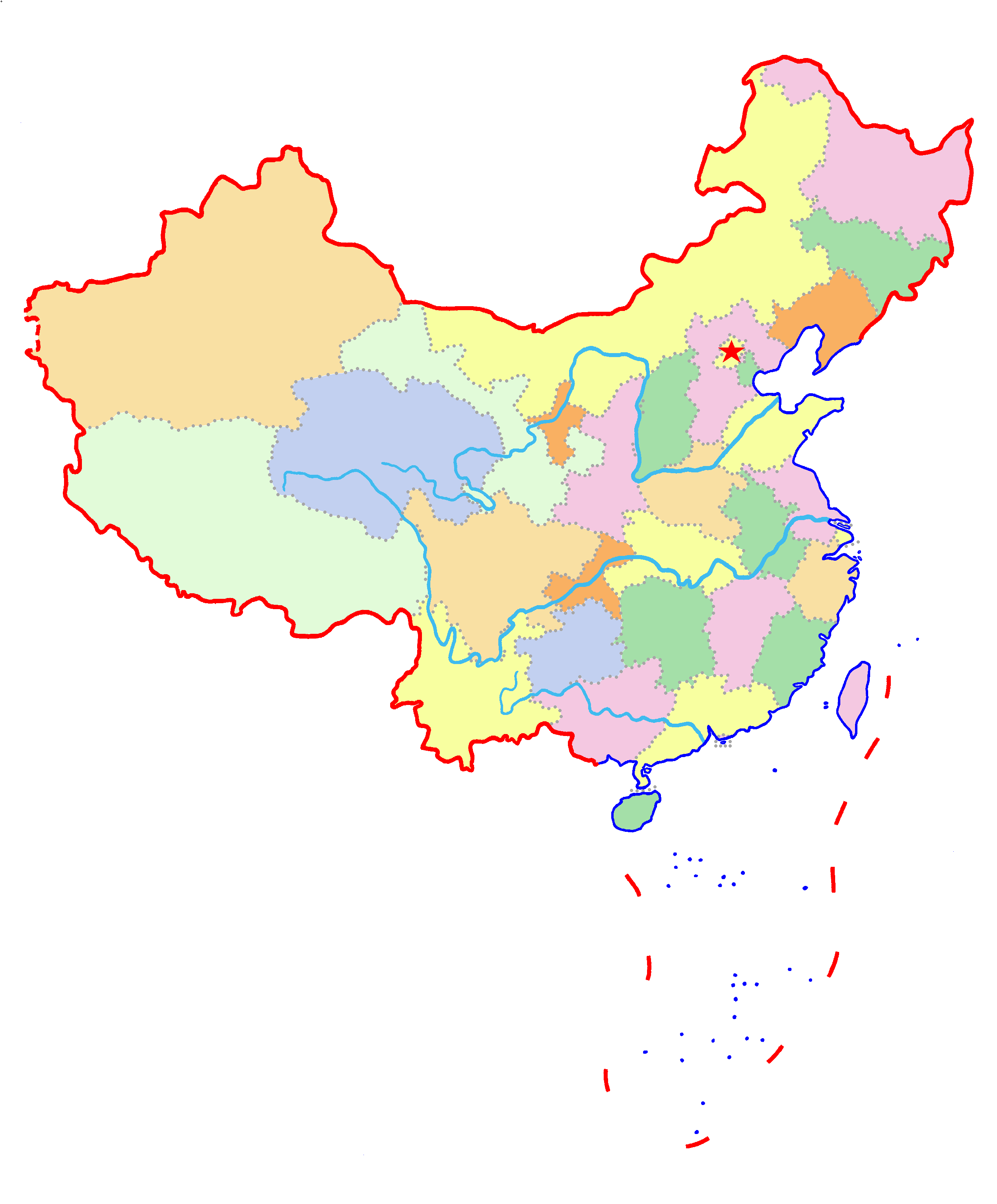 环渤海地区
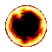 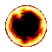 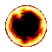 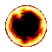 长江三角洲
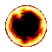 沿海经济开放区
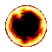 沿海开放城市
经济特区
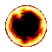 珠江三角洲
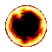 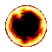 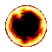 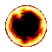 闽东南地区
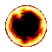 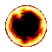 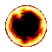 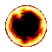 海南岛
上海浦东的今天
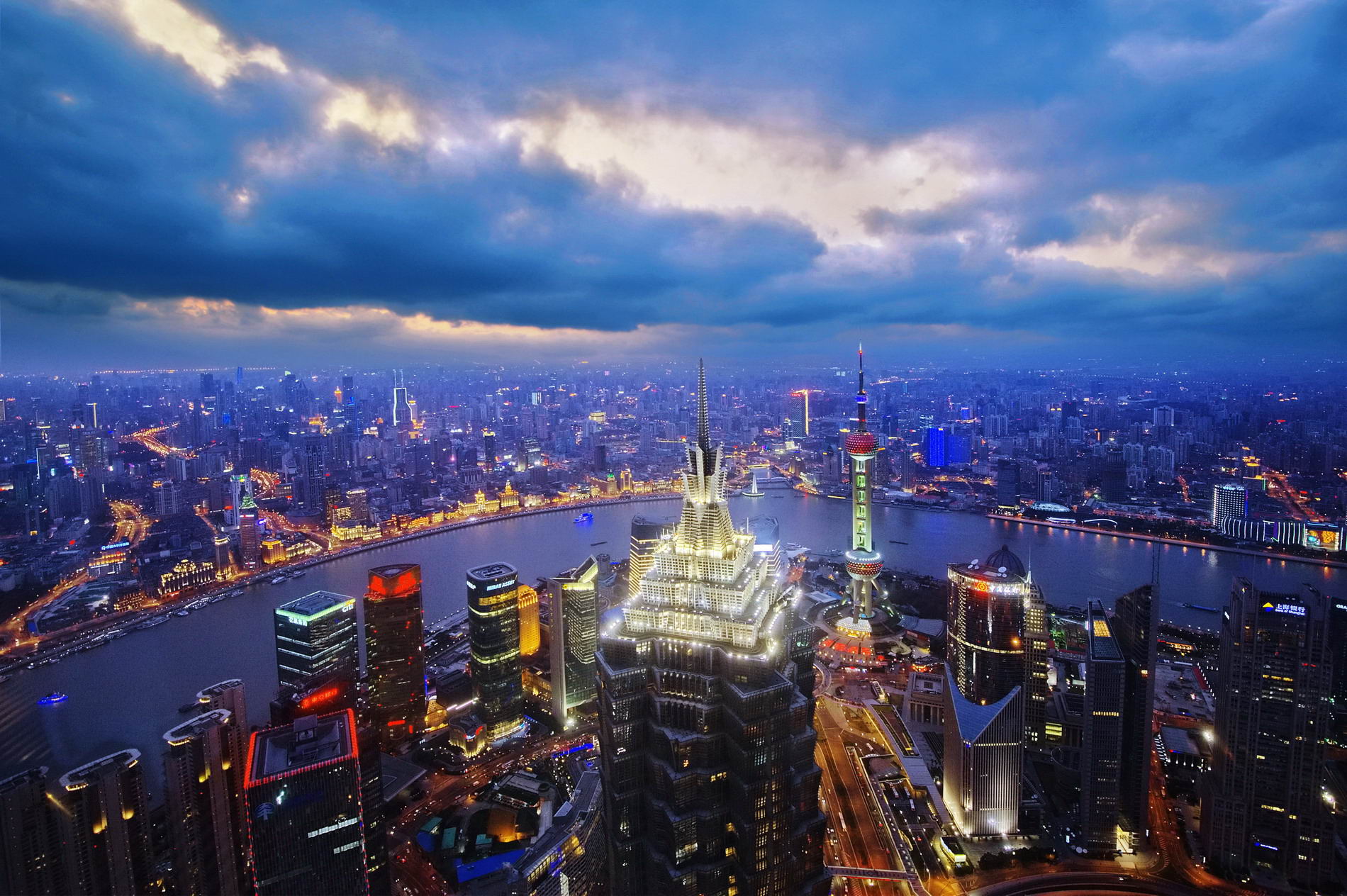 陆家嘴，汇集了90多栋税收“亿元楼”这里的每一栋楼宇，都是一条站立着的“金融街”
黑河
满洲里
塔城
珲春
伊宁
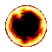 长春
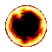 乌鲁木齐
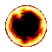 呼和浩特
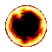 银川
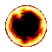 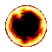 西宁
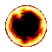 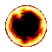 拉萨
西安
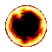 长沙
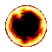 贵阳
瑞丽
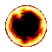 点
线
面
昆明
东兴
河口
阅读教材P44，说一说我国对外开放格局如何进一步扩大？
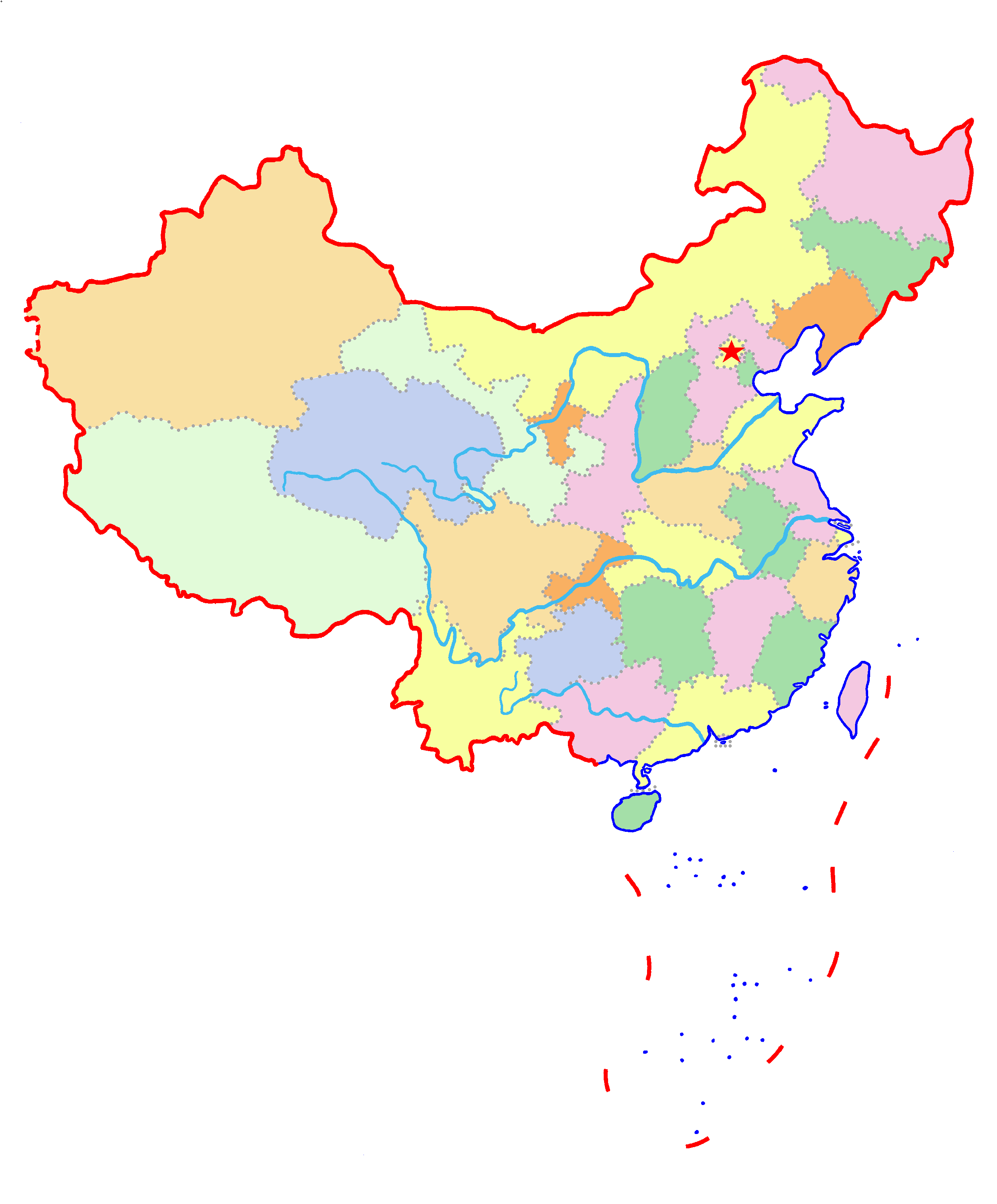 内 地
内地省会  城市、
自治区首府
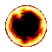 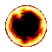 内陆县市
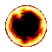 沿江和沿边开放城市
沿海经济开放区
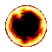 经济
特区
沿海开
放城市
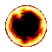 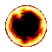 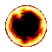 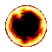 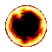 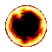 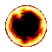 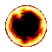 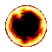 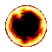 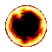 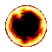 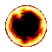 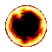 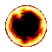 三、开放深入
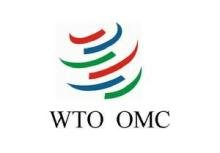 一场艰难坎坷的谈判
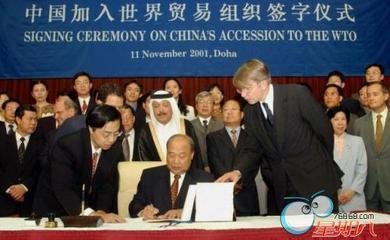 目标：通过实质性削减关税等措施，建立一个完整的、更具活力的、持久的多边贸易体制。
1986年7月10日，中国正式提出关于恢复关贸总协定缔约方地位的申请。历经15年谈判，最终在2001年11月11日，中国正式签署加入世界贸易组织协定。
碰撞三：要不要加入世贸组织
WTO是经济强国拆除经济弱国自我保护屏障的战略工具。如果听任“市场浪漫主义”，中国经济未及起飞，就可能先被击毁在跑道上。作为经济弱国的中国，可能会成为经济强国的食物。
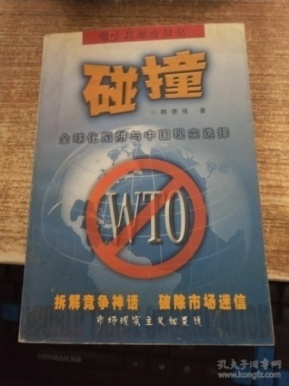 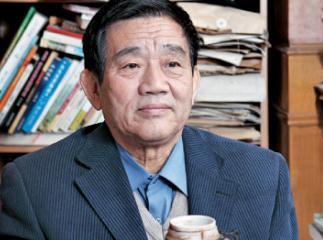 杨继绳：加入WTO以前，不少利弊分析者认为，加入WTO以后，中国的汽车工业可能全军覆没
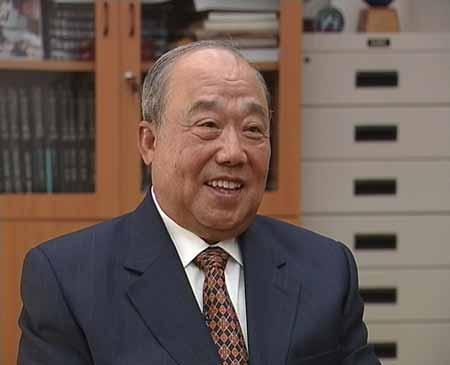 石广生：在加入世贸组织谈判中，我们要求外国汽车公司进入中国只能建立合资公司，持股比例不能超过50%
2002年中国的汽车产销达320万辆，比上一年增长86万辆。媒体用“火爆”、“井喷”、“春风得意”、“春光满面”来描述这一年的中国汽车业。
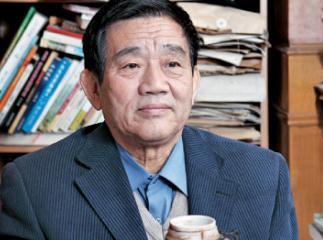 历史的回响
2006年，香港特别行政区规划署发布“香港居民在中国内地居住情况及意向”调查结果表明：
   到内地定居的香港居民，2001年为4.1万余人，2003年为6万余人，而2005年为9.18万人，4年间增长了一倍多；另外还有8.02万人打算未来移居内地。
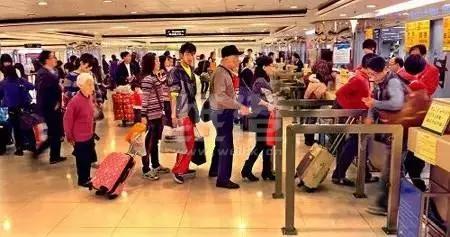 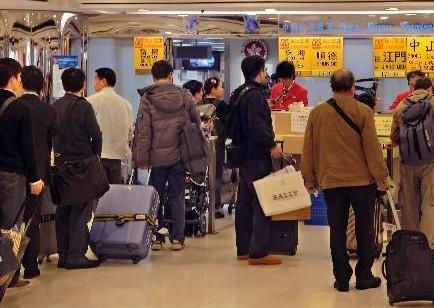 历史的回响
到2017年底，高铁通车里程是2.5万公里，世界排名第一。
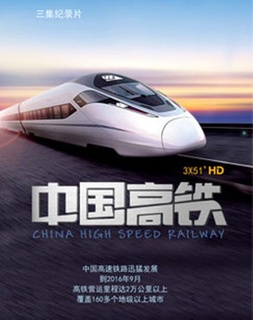 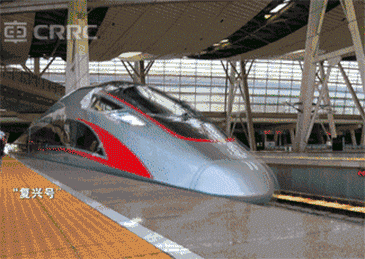 历史的回响
2017年8月4日，中信股份发布公告称，该公司联合凯雷以161.41亿港元收购麦当劳中国。
2017年10月12日更名为金拱门（中国）有限公司。
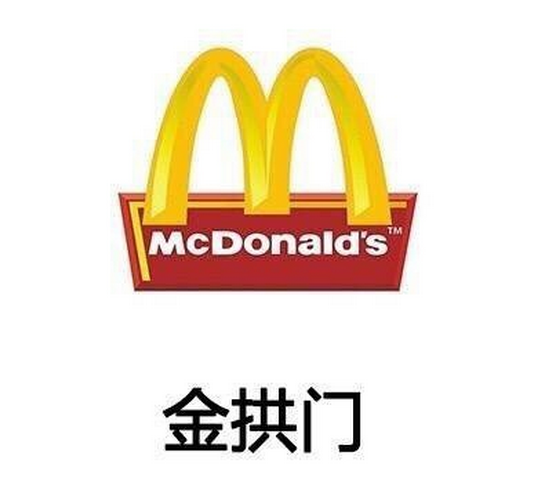 历史的回响
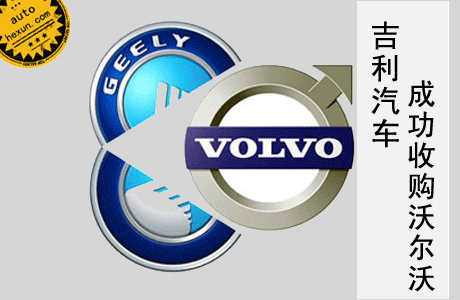 2010年，浙江吉利控股集团有限公司（下称“吉利控股集团”）宣布，8月2日在伦敦完成对沃尔沃轿车公司全部股权的收购。
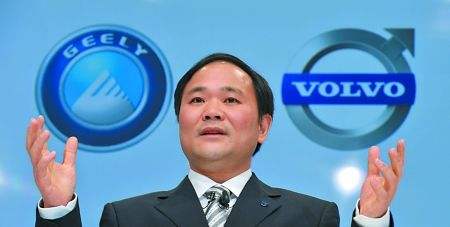 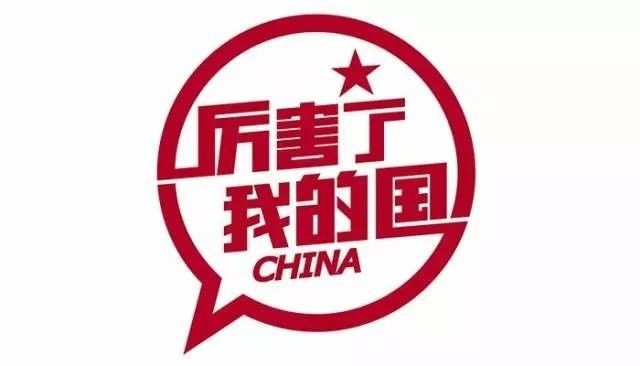 十八大以来我国对外开放取得了哪些成就？
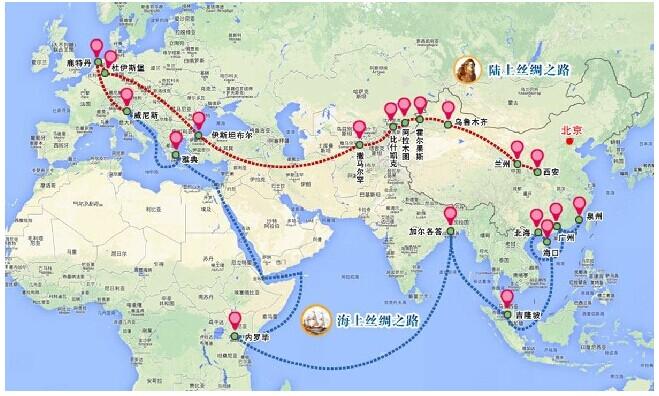 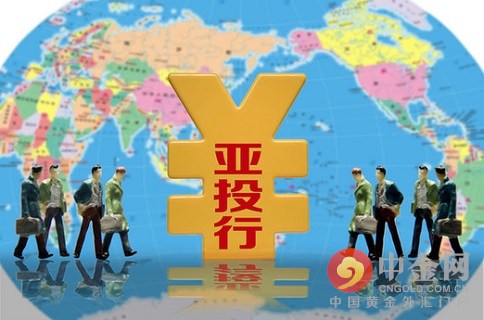 亚投行
“一带一路”
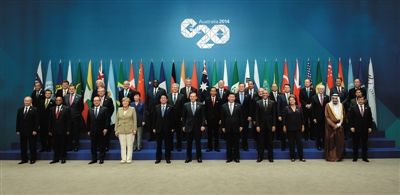 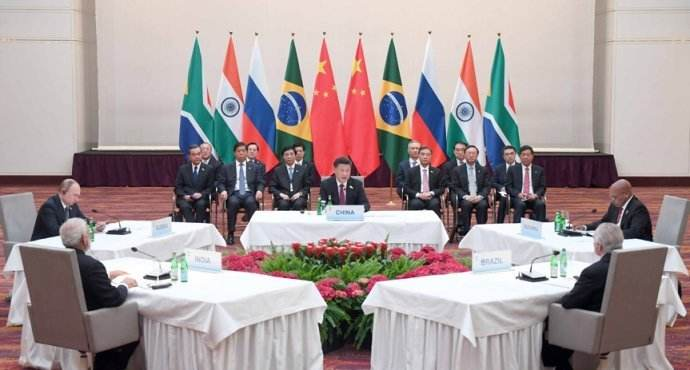 G20峰会
金砖会议
课堂小结
1980年，5个经济特区
多层次
有重点
点线面
对外开放
1984年，14个沿海开放城市
1985年，三个经济开放区
90年代，内地（上海浦东）
机遇
对外开放
新阶段
2001年加入世界贸易组织
挑战
课堂检测
1、这座城市既是现代文明的中心，又是社会变革的重要阵地。小明写一篇介绍某个城市的文章，草拟了图中的三个标题，他要介绍的是(       )
D
A、珠海
B、汕头
C、厦门
D、深圳
1、对外开放的窗口
2、一夜崛起之城    
3、经济特区的代表
课堂检测
2、 实行对外开放以来，我国已经形成了全方位、多层次、宽领域的对外开放格局，以下各项正确的是（         ）

A、沿海开放城市-经济特区-沿海经济开放区-内地
B、经济特区-沿海经济开放区-沿海开放城市-内地
C、经济特区-沿海开放城市-沿海经济开放区-内地
D 、沿海经济开放区-沿海开放城市-经济特区-内地
C
课堂检测
D
3.中国加入世界贸易组织的时间是(        )   
A.1980
B.1840
C.1992
D.2001
D
4.实行对外开放的最终目的是（     ）                            
   A.引进外国资金    
   B.引进外国技术   
   C.学习外国管理经验    
   D.发展民族经济
PPT模板下载：www.1ppt.com/moban/     行业PPT模板：www.1ppt.com/hangye/ 
节日PPT模板：www.1ppt.com/jieri/           PPT素材下载：www.1ppt.com/sucai/
PPT背景图片：www.1ppt.com/beijing/      PPT图表下载：www.1ppt.com/tubiao/      
优秀PPT下载：www.1ppt.com/xiazai/        PPT教程： www.1ppt.com/powerpoint/      
Word教程： www.1ppt.com/word/              Excel教程：www.1ppt.com/excel/  
资料下载：www.1ppt.com/ziliao/                PPT课件下载：www.1ppt.com/kejian/ 
范文下载：www.1ppt.com/fanwen/             试卷下载：www.1ppt.com/shiti/  
教案下载：www.1ppt.com/jiaoan/        PPT论坛：www.1ppt.cn
THANK YOU
谢 谢 观 看